SLOTS:
Slots - Sistema de Acompanhamento e monitoramento de slots.
Raquel Irber A. Lopes
Gerência Técnica de Registro de Serviços Aéreos e Coordenação de Slots(GTRC)
1
CONTEXTO HISTÓRICO
2
MAU USO, CONFORME RESOLUÇÃO DA ANAC Nº 682
3
CASOS PRÁTICOS
1
CONTEXTO HISTÓRICO
2
MAU USO, CONFORME RESOLUÇÃO DA ANAC Nº. 682
3
CASOS PRÁTICOS
CONTEXTO HISTÓRICO
DEFINIÇÃO DE SLOT:
Slot aeroportuário (slot): infraestrutura aeroportuária alocada pelo coordenador à empresa de transporte aéreo ou ao operador aéreo para realizar uma operação aérea de pouso ou decolagem em um aeroporto coordenado em data e horário específicos; (Resoluçõ da ANAC Nº 682)
CONTEXTO HISTÓRICO
DEFINIÇÃO DE SLOT:
As Diretrizes Mundiais de Slots Aeroportuários (WASG) definem um slot aeroportuário como uma permissão concedida por um coordenador para uma operação planejada utilizar toda a infraestrutura necessária do aeroporto para chegar ou partir de um aeroporto de Nível 3 em uma data e hora específicas. (WASG)
CONTEXTO HISTÓRICO
PÓS-GUERRA;
MASSIFICAÇÃO DO TRANSPORTE AÉREO;
PRIMEIROS GRUPOS DE ORGANIZAÇÃO DE USO DA INFRAESTRUTURA.
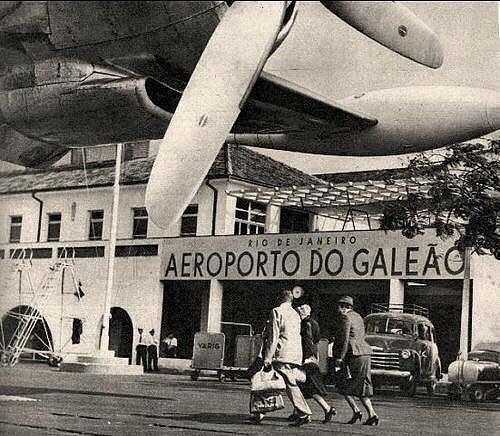 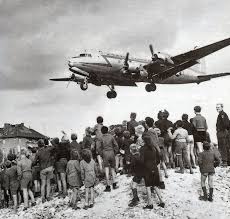 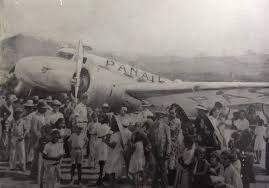 SLOT:
PROBLEMA OU SOLUÇÃO?
OBJETIVOS:
 Alocação e monitoramento do uso da infraestrutura aeroportuária;
Alocação de slots de maneira transparente, justa e não discriminatória;
Promover o uso da infraestrutura aeroportuária existente.
SLOT:
AEROPORTOS COORDENADOS
Aeroportos coordenados no Brasil:
Santos-Dumont;
Congonhas;
Guarulhos;
Recife.
SLOT:
PARAMETROS DIFERENCIADOS
CONGONHAS
Decisão 533, de 7 de junho de 2022;
VII - meta de regularidade: 80%
Novo entrante: 18 slots;
SLOT:
ACOMPANHAMENTO DE IMPACTOS
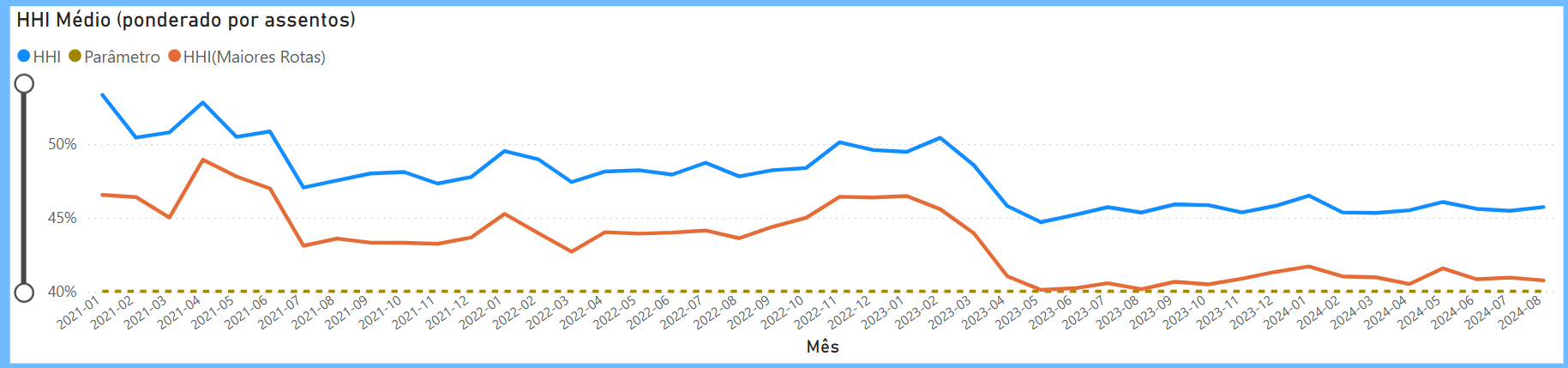 SLOT:
ACOMPANHAMENTO DE IMPACTOS
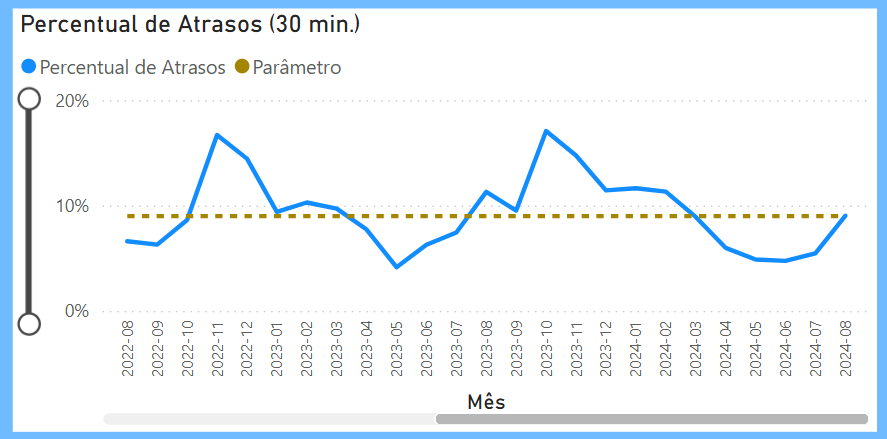 SLOT:
ACOMPANHAMENTO DE IMPACTOS
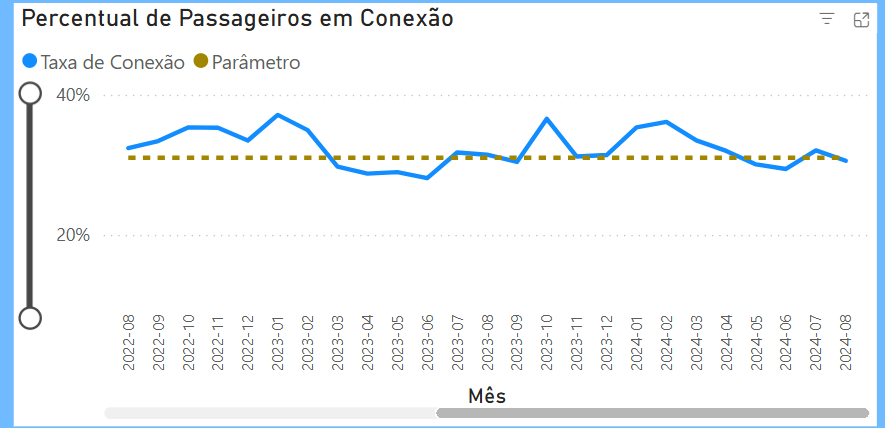 SLOT:
ACOMPANHAMENTO DE IMPACTOS
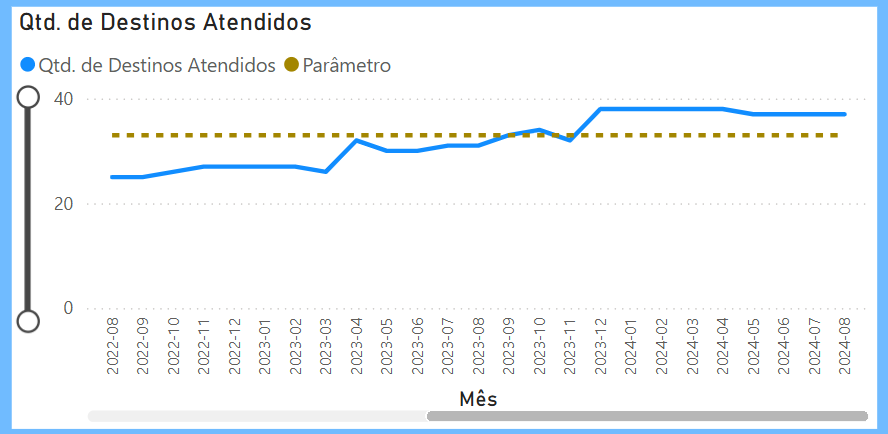 1
CONTEXTO HISTÓRICO
2
MAU USO, CONFORME RESOLUÇÃO DA ANAC 682
3
CASOS PRÁTICOS
MAU USO
CONFORME RESOLUÇÃO 682
DEFINIÇÃO DE MAU USO:
	mau uso do slot: utilização inadequada da infraestrutura aeroportuária de um aeroporto coordenado por realizar operação aérea sem a prévia alocação do slot, por realizar operação aérea em desacordo com as características do slot alocado, ou ainda, por manter slot alocado que não pretenda operar.
(RESOLUÇÃO DA ANAC Nº 682)
MAU USO
CONFORME RESOLUÇÃO 682
DIVERGÊNCIAS DE HORÁRIOS ALOCADOS;
AERONAVE;
SIROS;
RESERVA DE INFRAESTRUTURA;
OPERAÇÃO SEM SLOTS.
MAU USO
CONFORME RESOLUÇÃO 682
MAU USO INTENCIONAL:
Art. 41, § 2º Para os fins do disposto no inciso II do caput, será caracterizado o mau uso intencional do slot quando a empresa de transporte aéreo deixar de tomar as medidas necessárias à correção de não conformidade(s) previamente notificada(s) pela ANAC.
1
CONTEXTO HISTÓRICO
2
MAU USO, CONFORME RESOLUÇÃO DA ANAC 682
3
CASOS PRÁTICOS
CASOS PRÁTICOS
SAMU
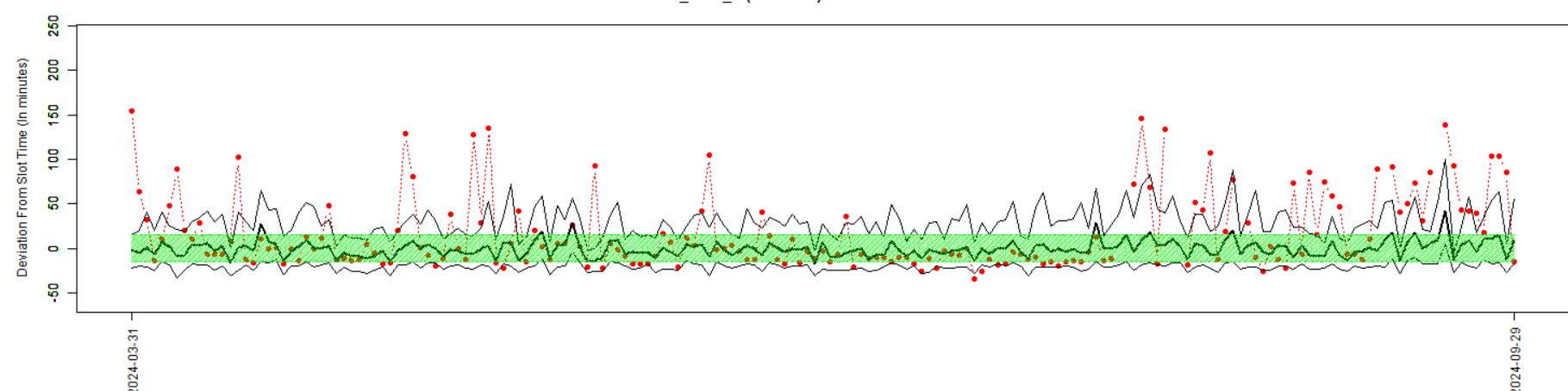 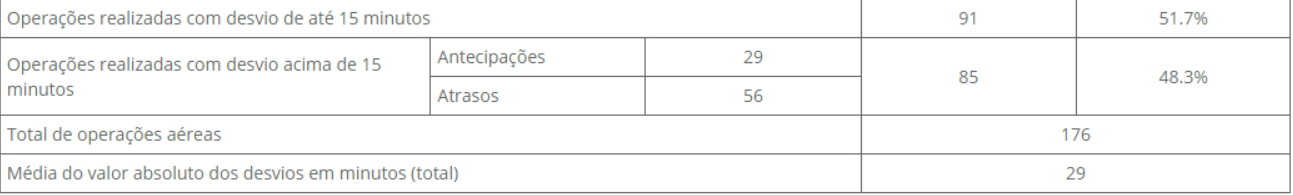 CASOS PRÁTICOS
SAMU
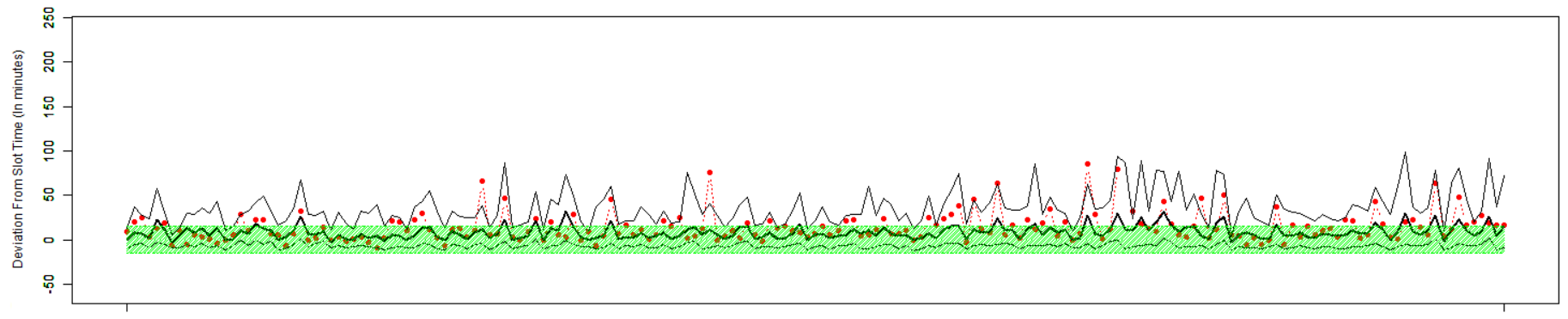 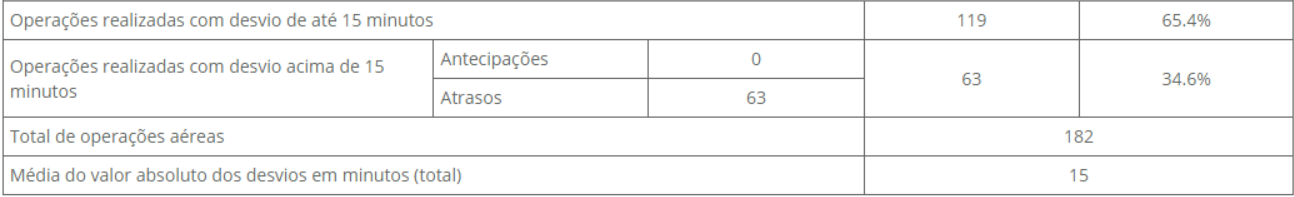 CASOS PRÁTICOS
SAMU
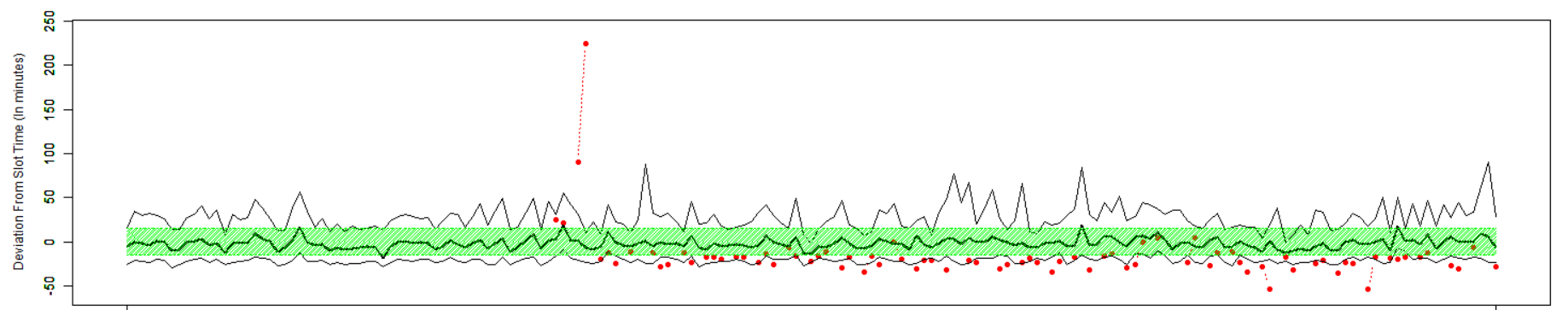 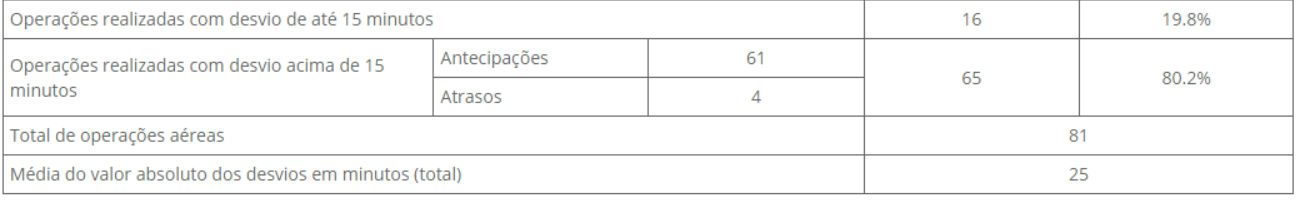 CASOS PRÁTICOS
SAMU
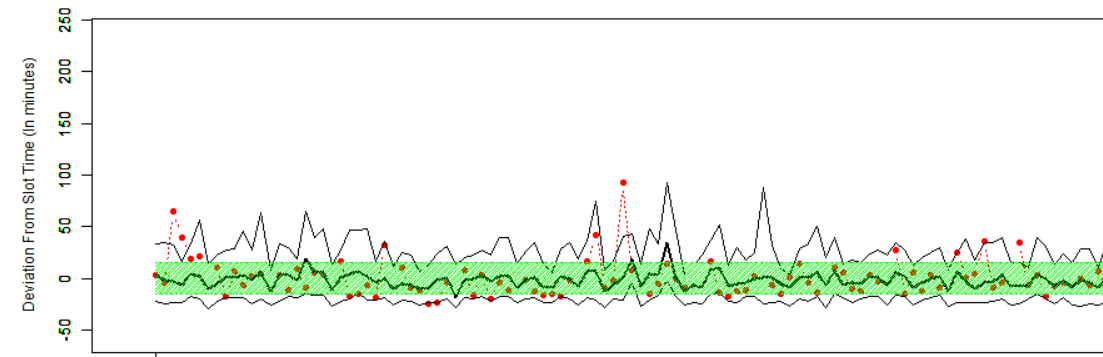 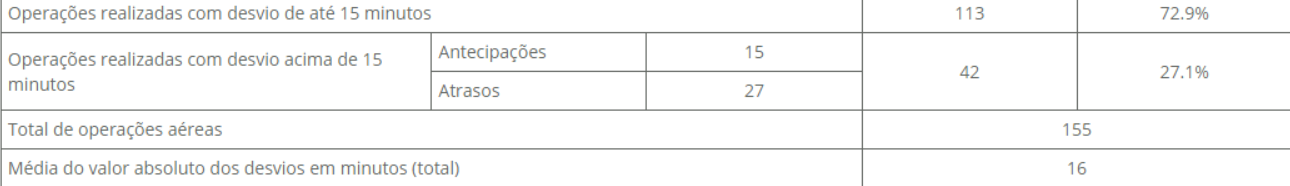 Raquel Irber de A. Lopes
raquel.irber@anac.gov.br
Gerência Técnica de Registro de Serviços Aéreos e Coordenação de Slots(GTRC)